Title – Algebraic probability
26/02/2025
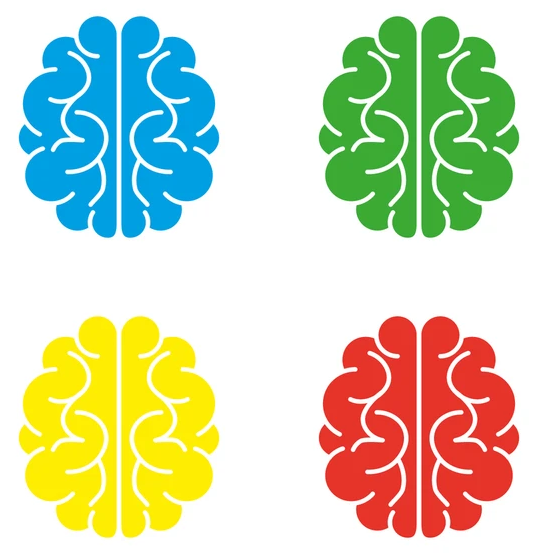 1
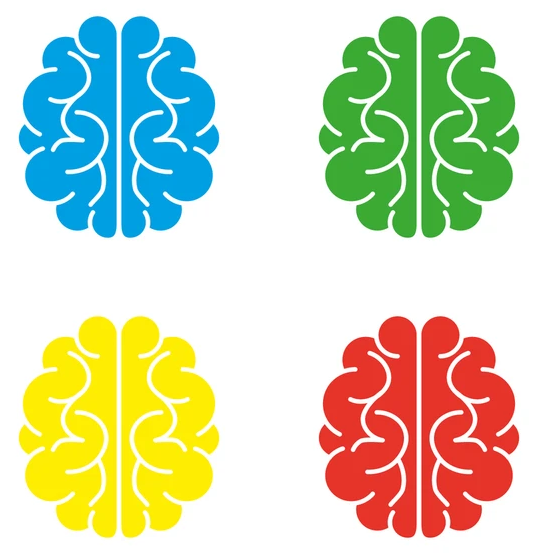 2
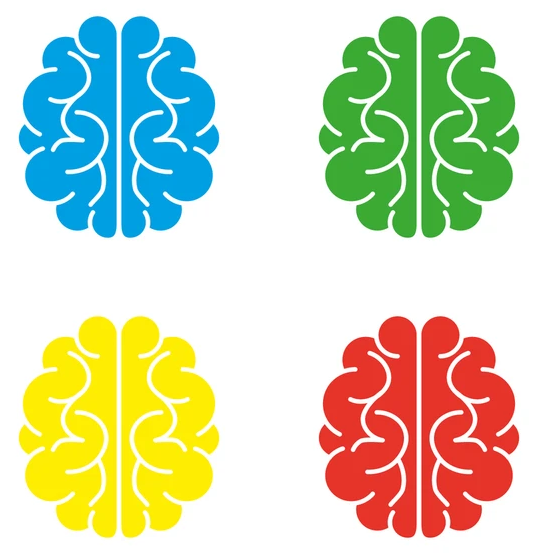 3
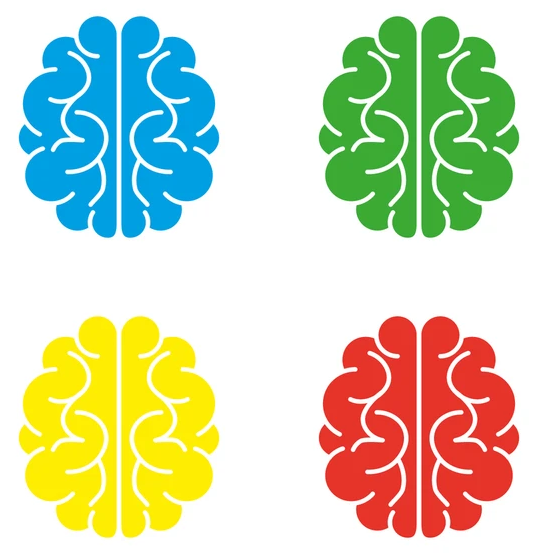 4
Which sort of probability is this?
Dependent events
What information can we take from the question?
Why does the ratio make the question more difficult?
Not sure how many beads there are!
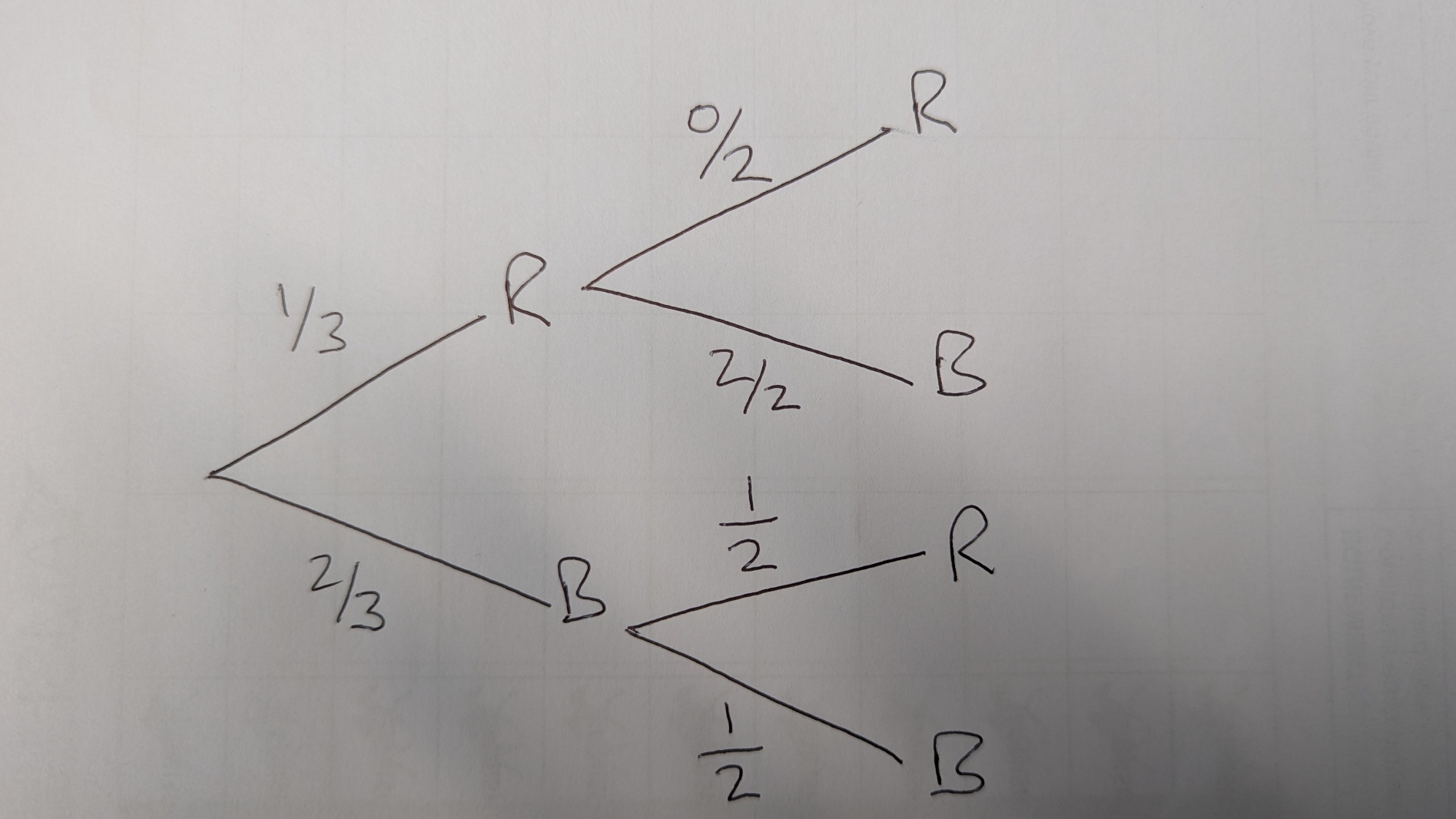 Here is one student’s attempt at this question. They didn’t manage to get any further.

Why is that? What went wrong?
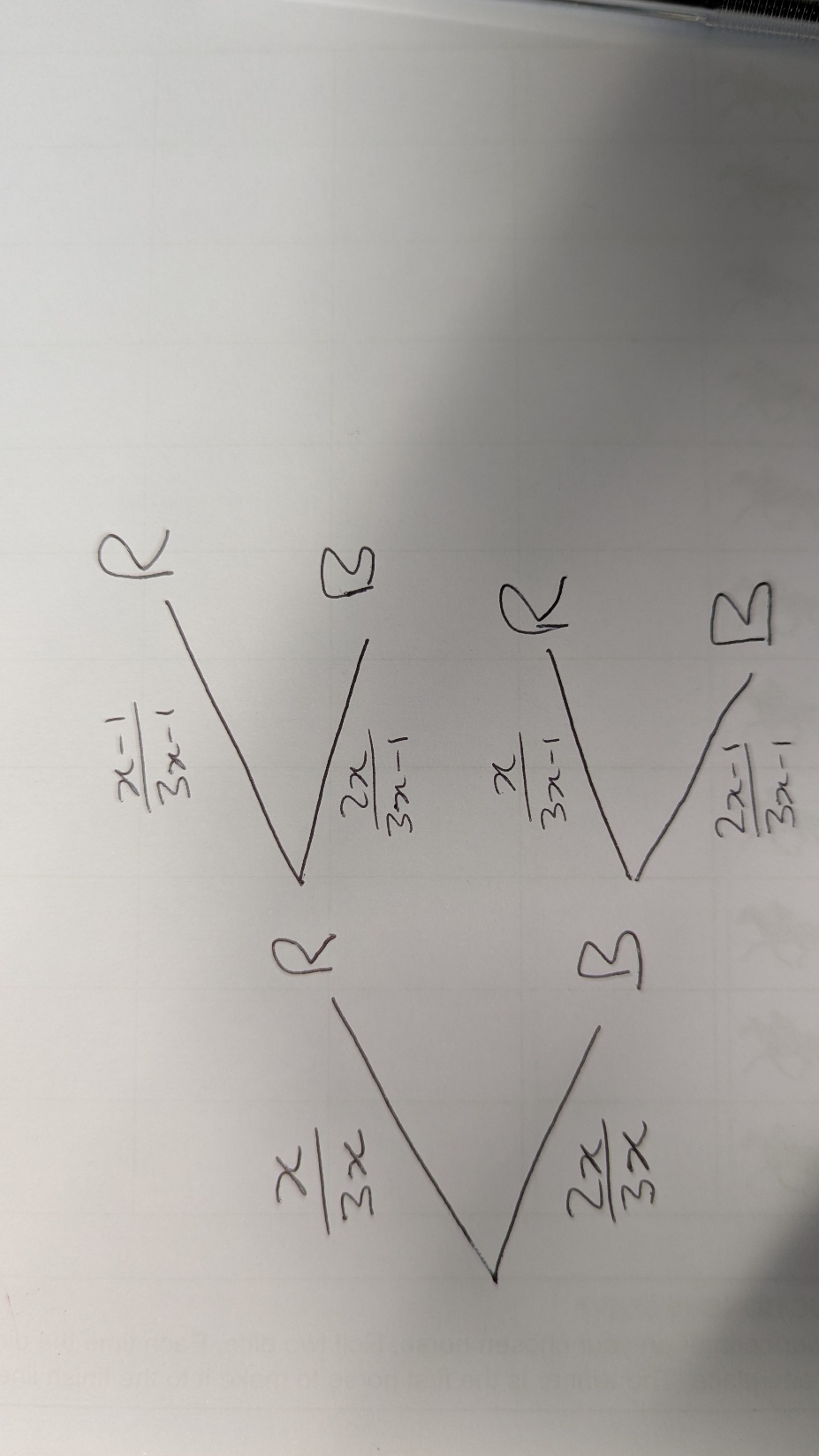 ?
?
?
?
?
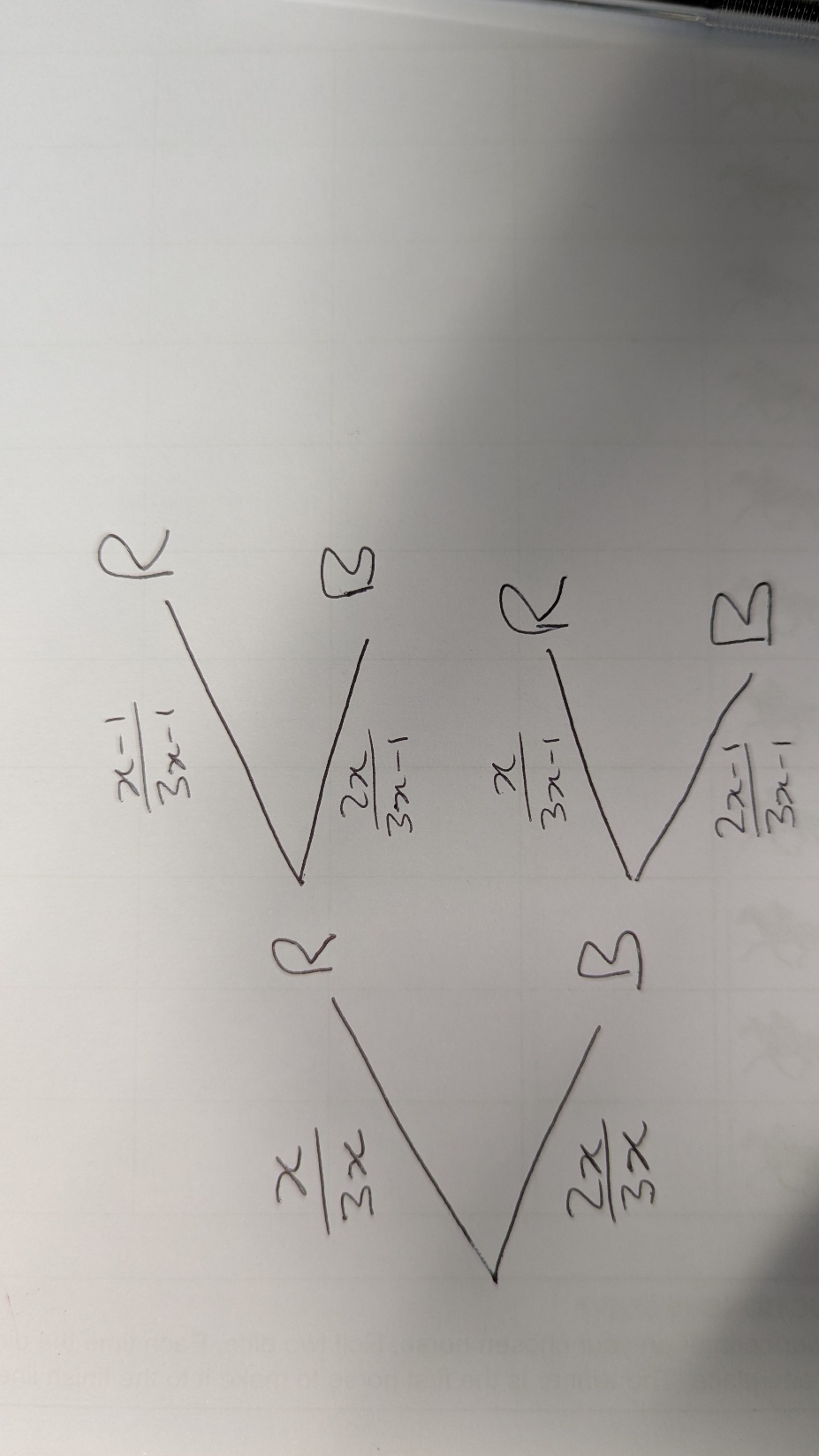 What is my final answer?
?
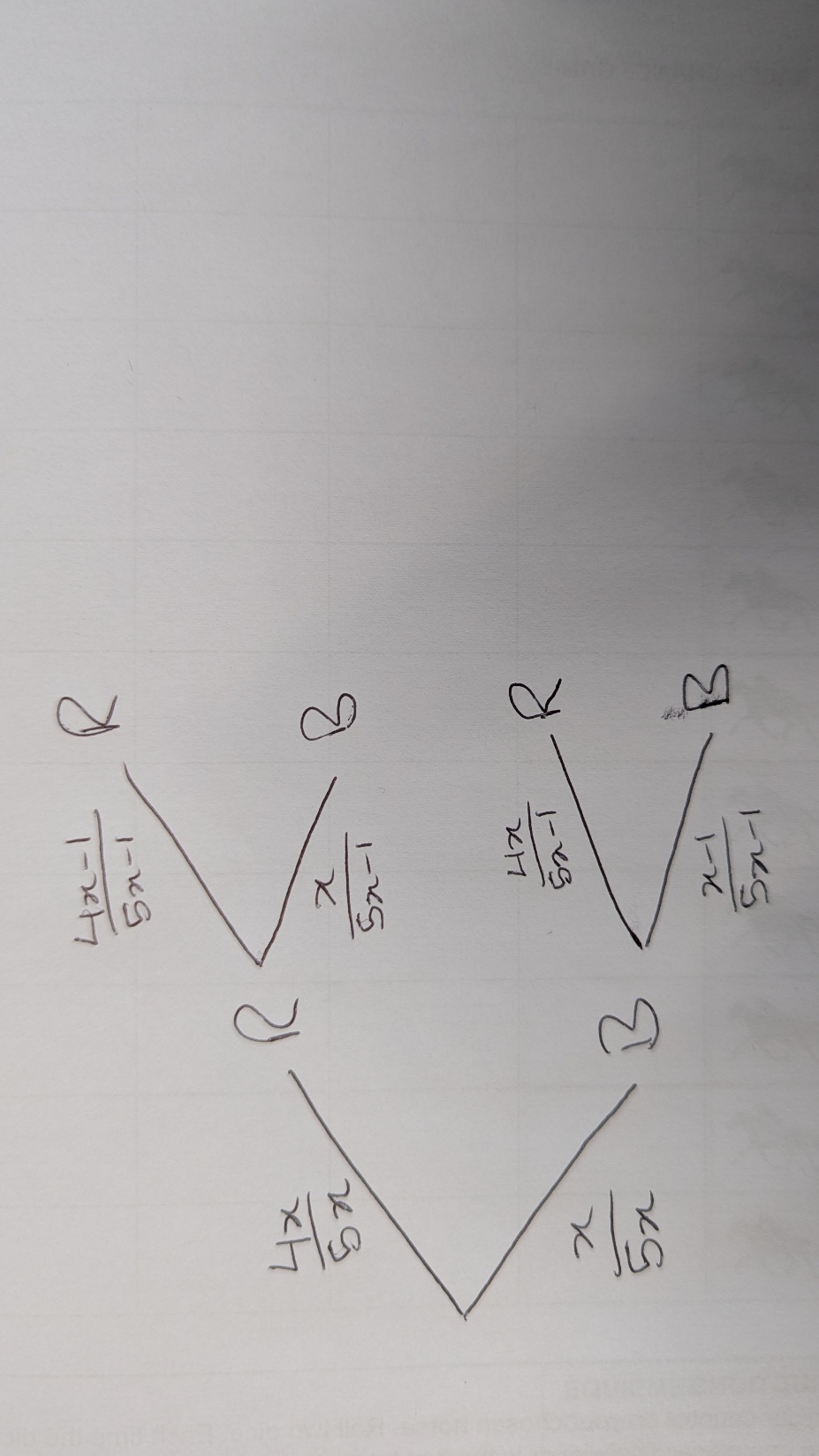 ?
?
?
?
?
?
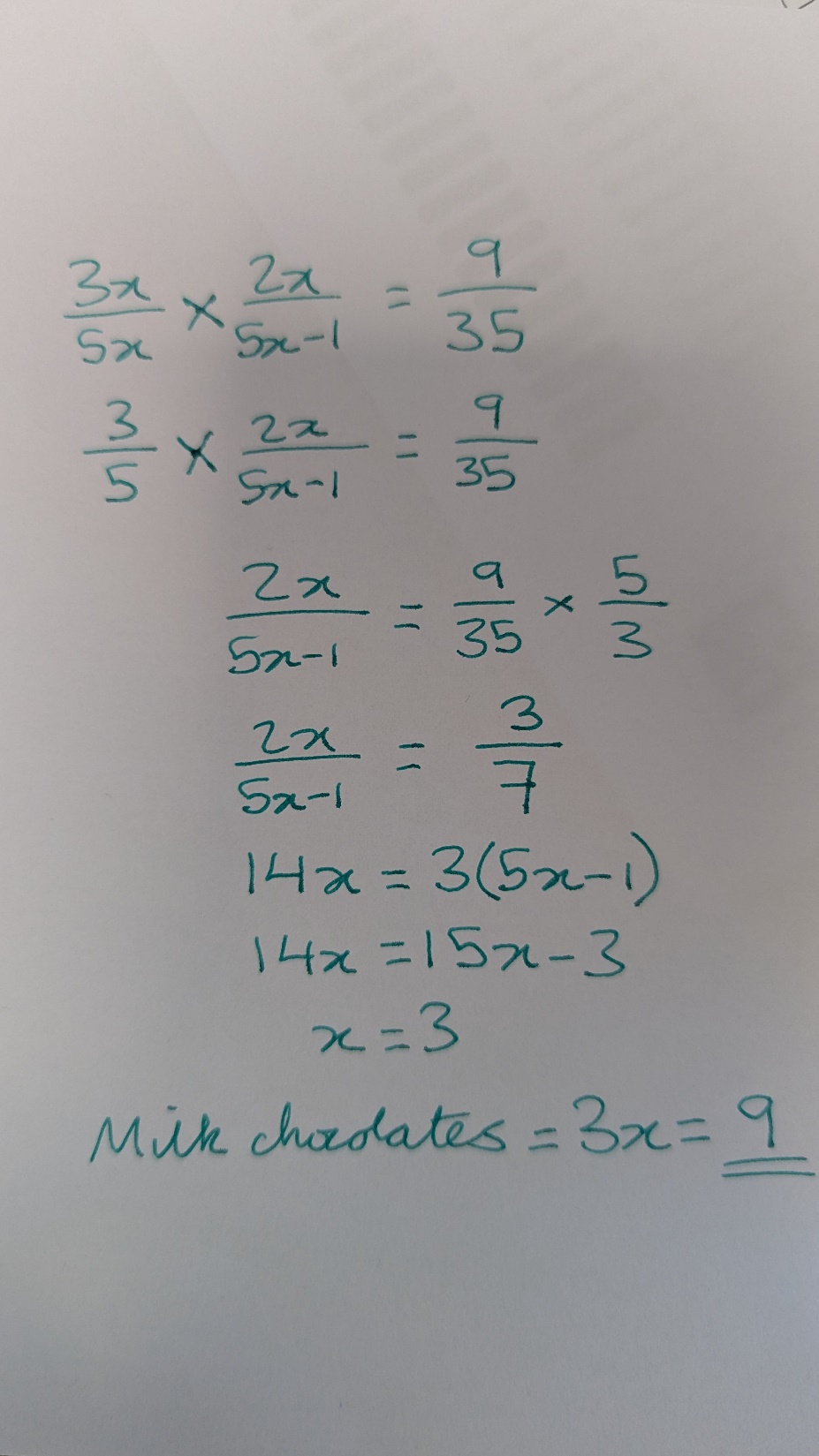 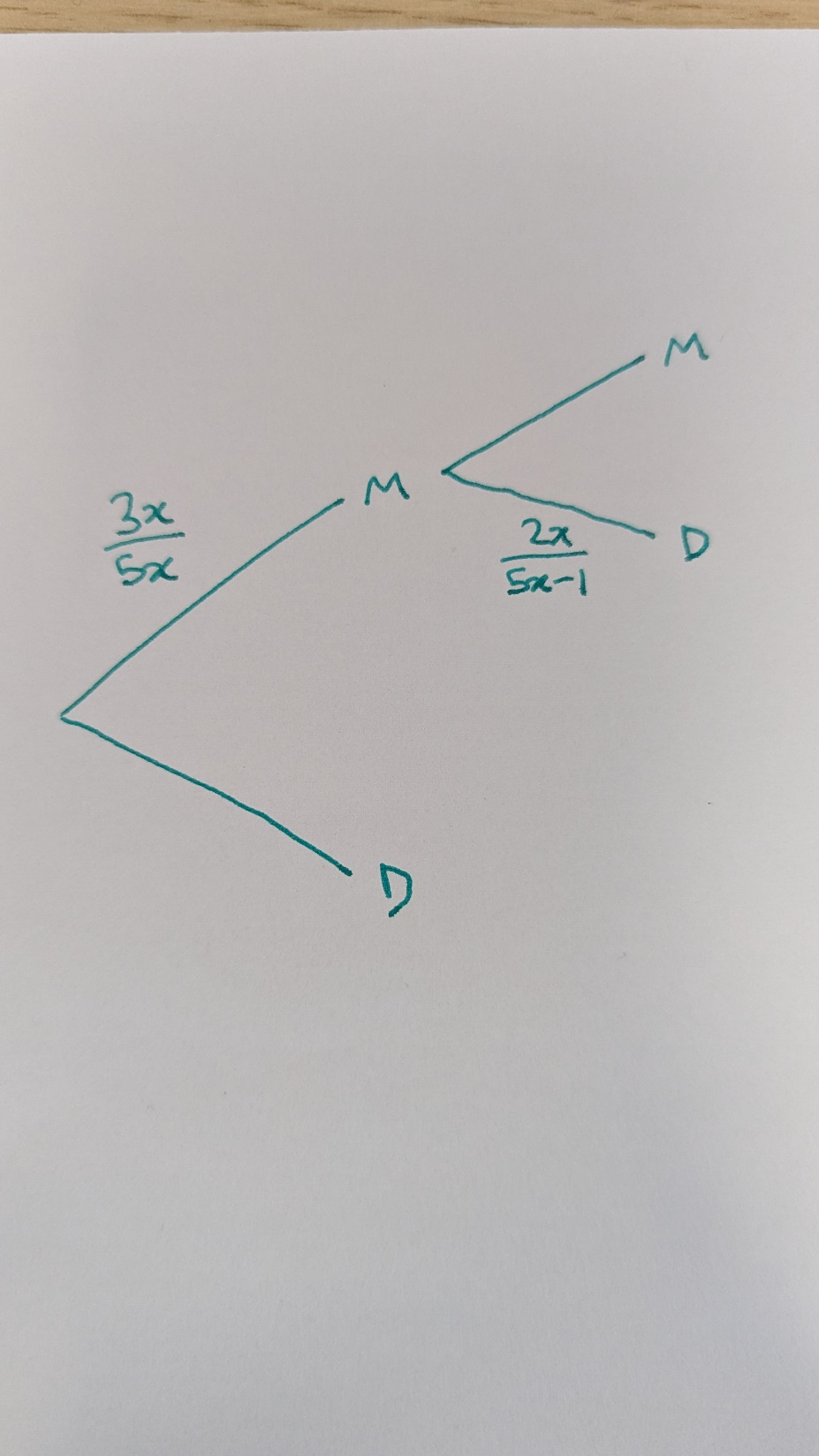 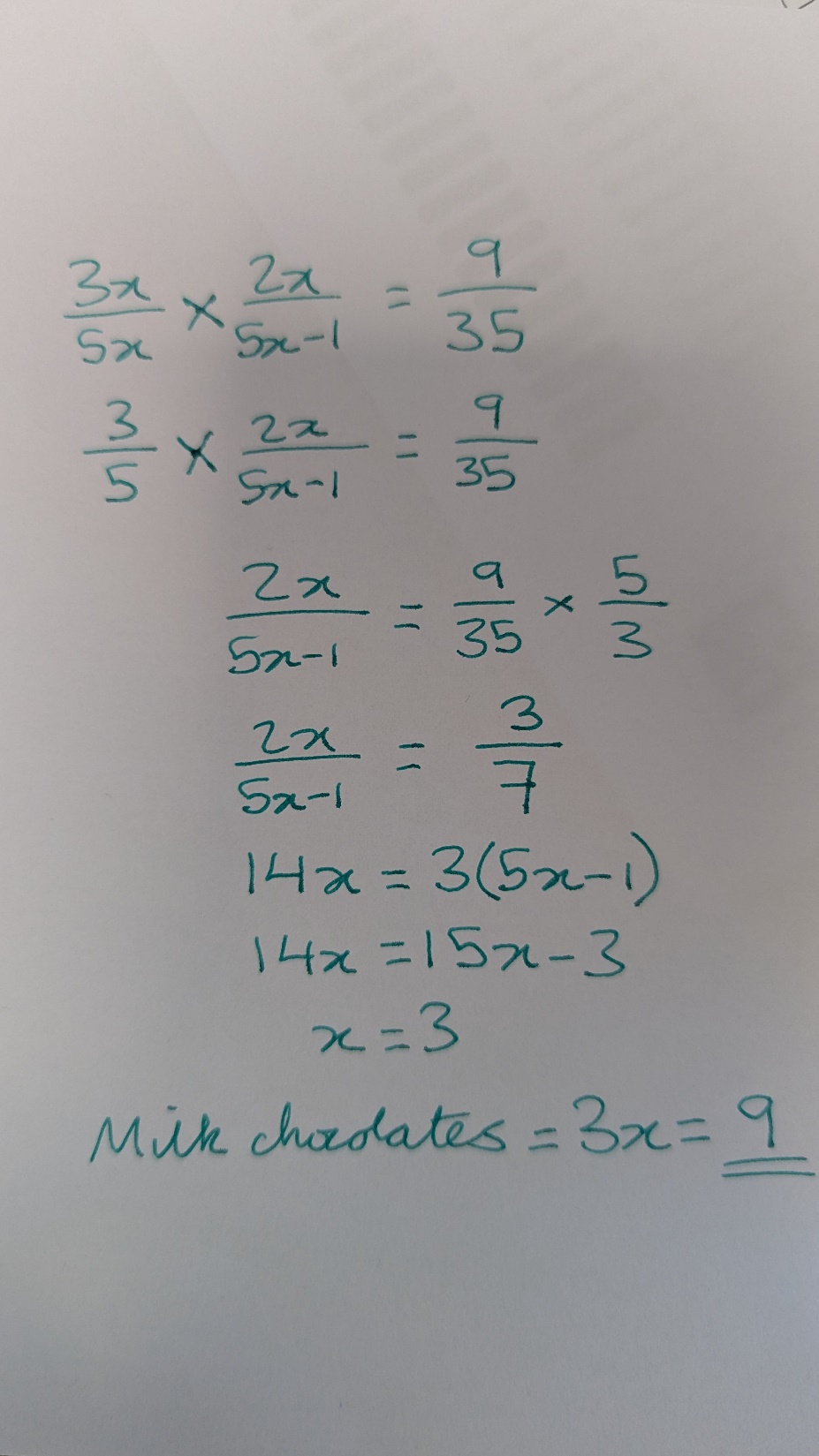 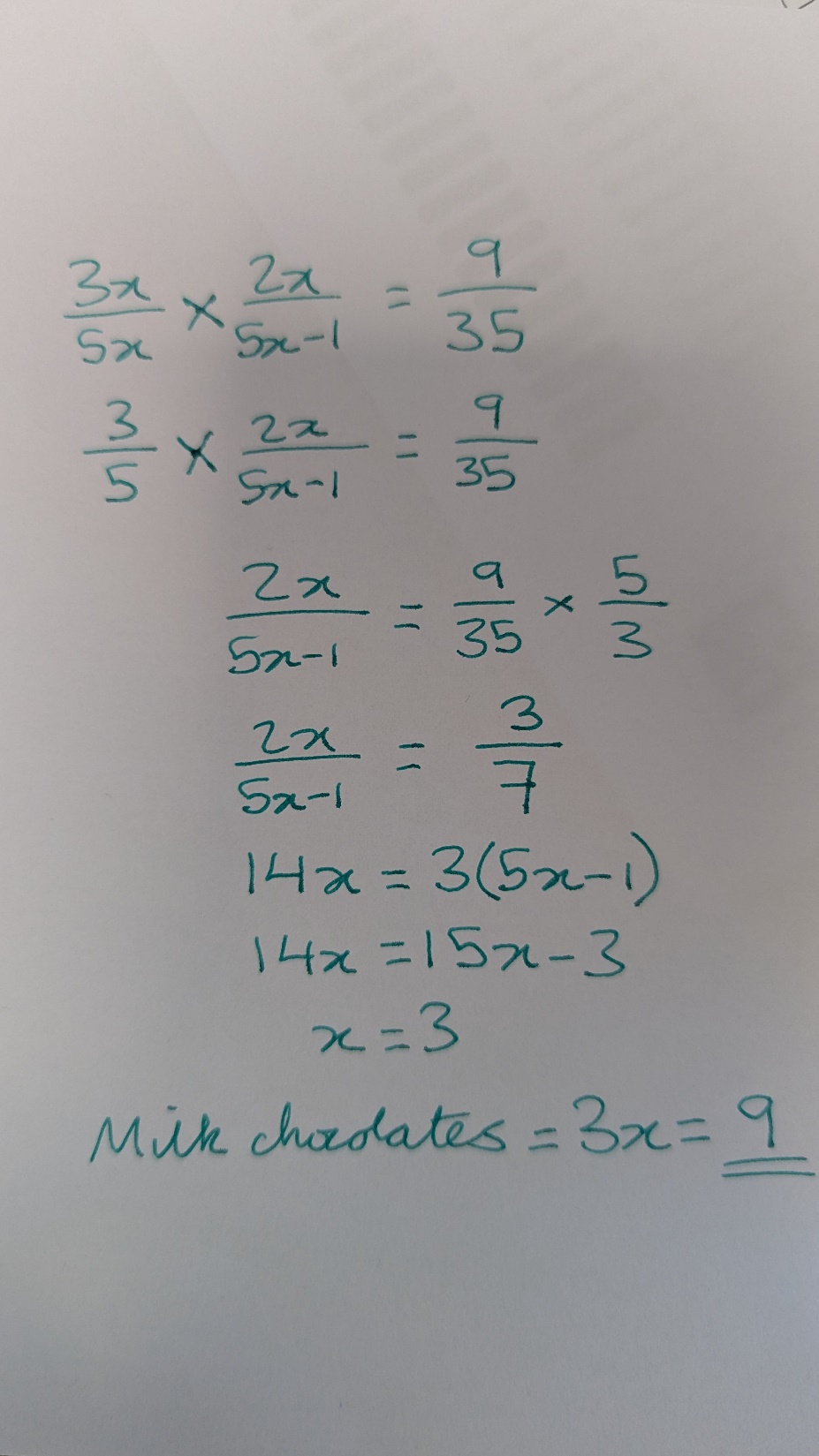 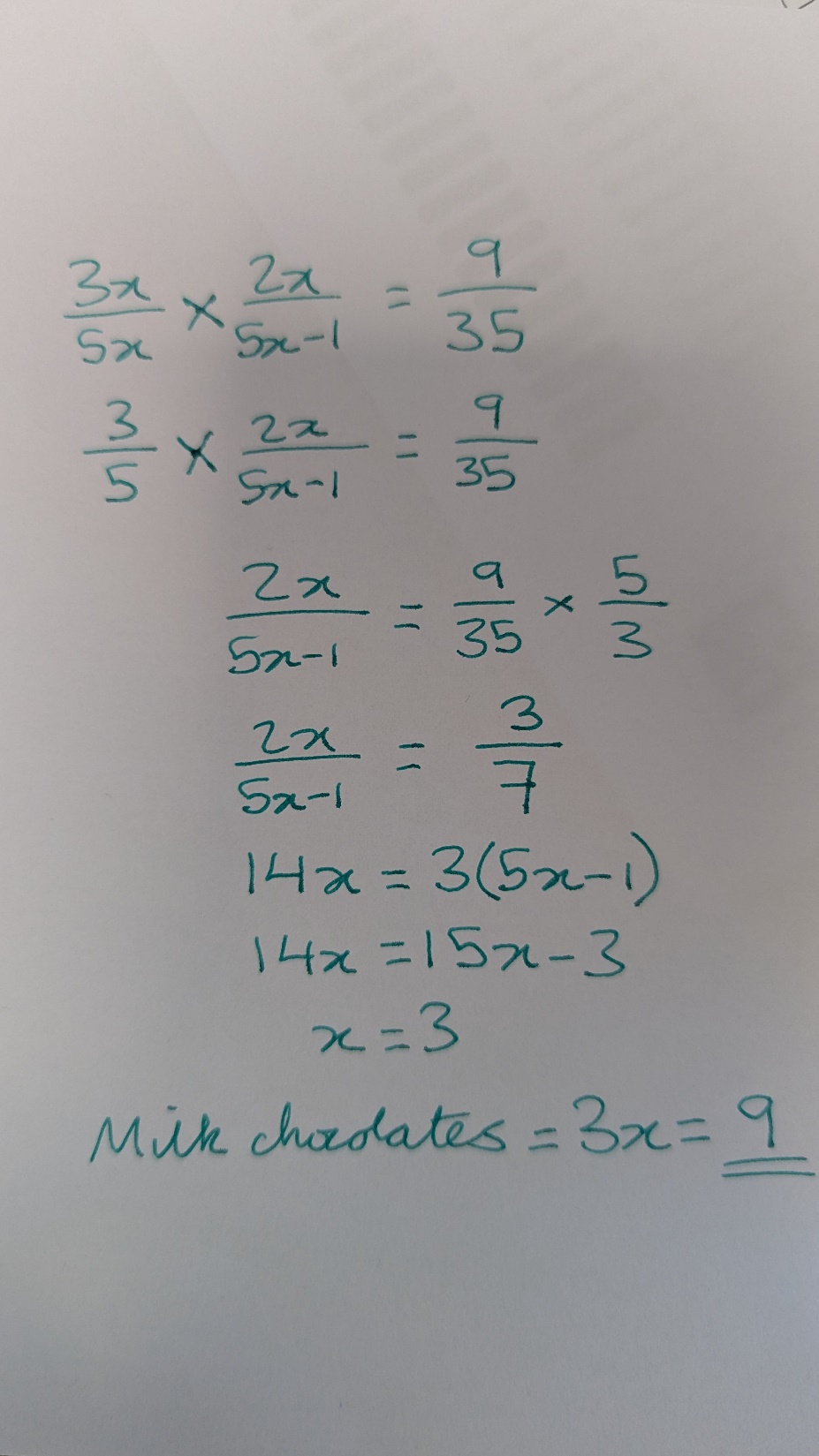 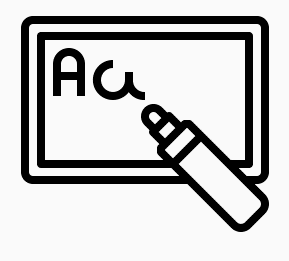 On your whiteboards…
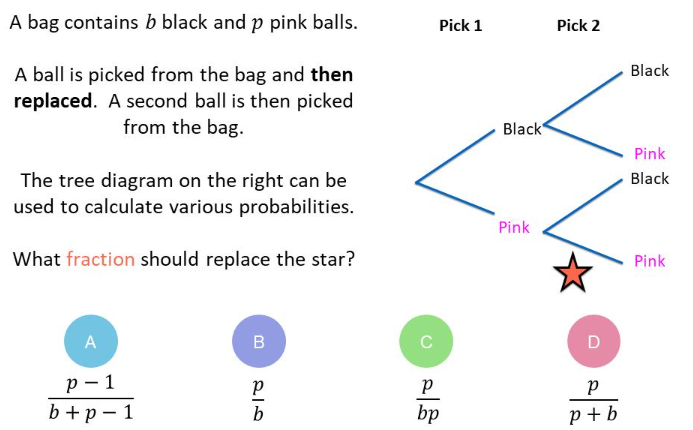 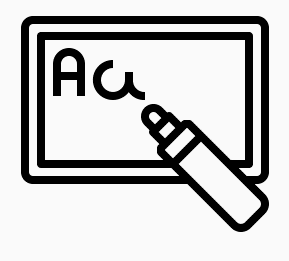 On your whiteboards…
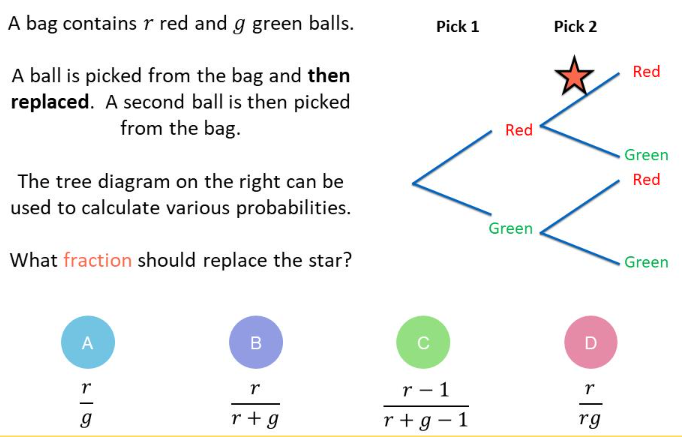 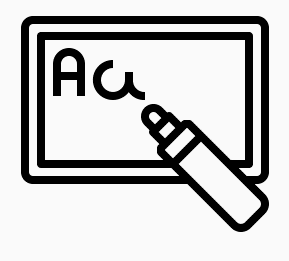 On your whiteboards…
Method 1
Method 2